Code In The Air: 
Simplifying Tasking on Smartphones
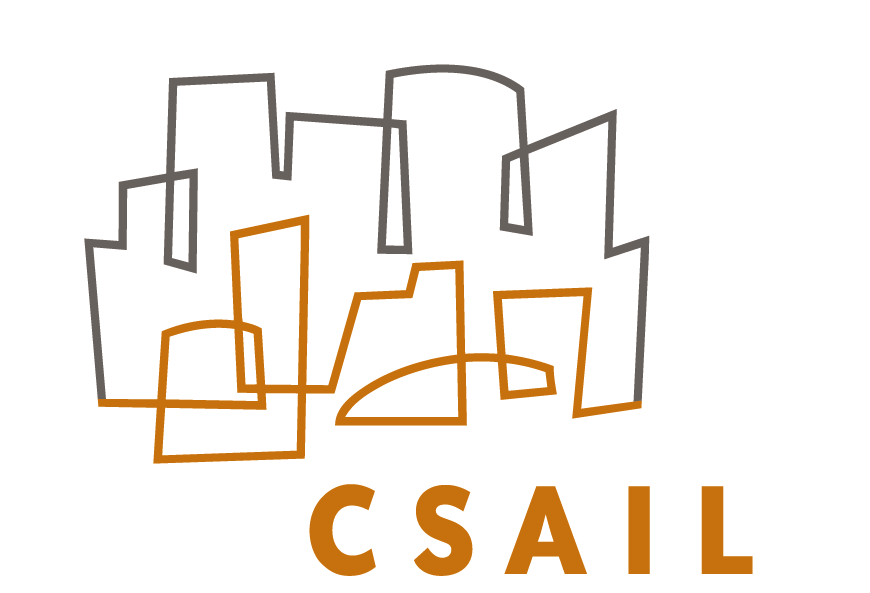 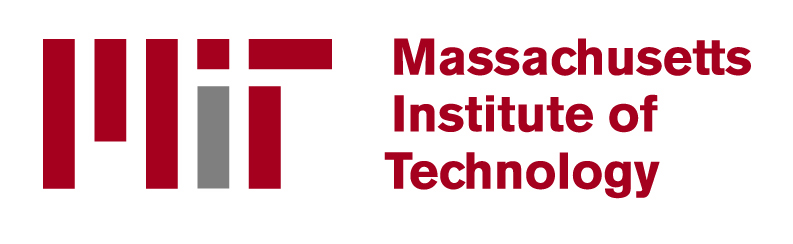 Lenin Ravindranath, Tiffany Chen, Anirudh Sivaraman, Hari Balakrishnan
Tasking Applications
Disable Wi-Fi when I am outdoors and moving
When I am driving, track and store movement tracks
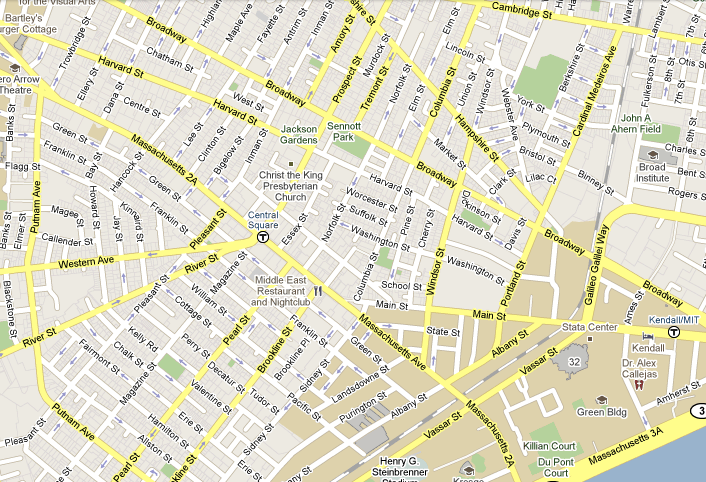 Remind to fax document when I come to office
Run continuously, determine user context/activity and trigger actions
 Often involves coordination between multiple users and devices
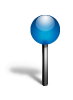 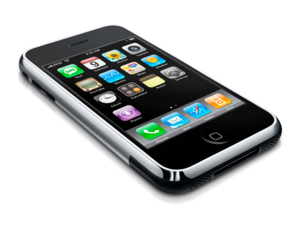 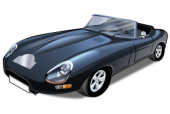 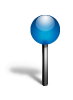 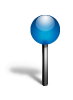 Notify me when my
friend is nearby
Send me a text message whenever my spouse leaves work
Make my phone silent when I am in the lab and I am meeting my advisor
Trivial for end-users to state but non-trivial to develop
Simple implementation can be energy-consuming
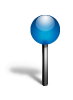 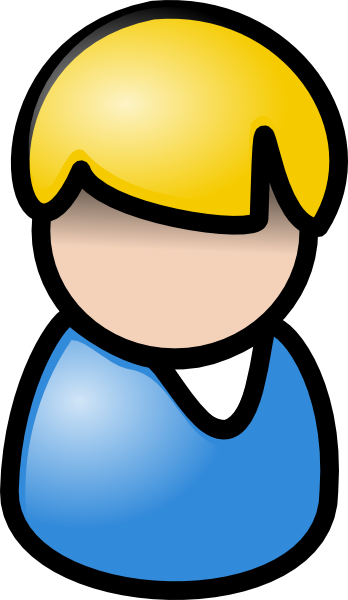 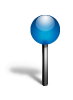 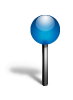 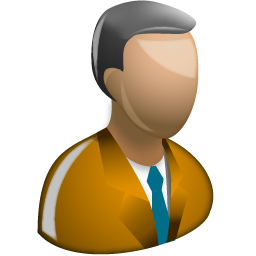 Activity Layer
Code In The Air (CITA)
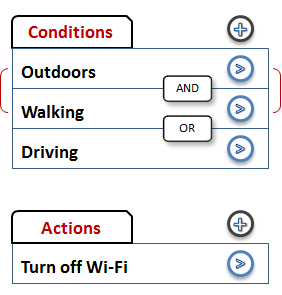 InLocation, IsWalking, IsDriving, IsMoving, IsBiking, EnterPlace, LeavePlace, IsOutdoor
Rapid development of tasking applications
Activity detection as primitives
CITA helps developers and end-users
Several inbuilt activities
Activity Composition Framework
Developers
End-Users
Compose complex activities by combining existing activities using predicates
Multi-phone programming 
Write only server side scripts even for tasks involving
    * multiple users and devices
    * a variety of sensors/activities
Written in JavaScript
State Condition-Action rules  in UI
“Mix and match” activities and tasks
I am in a Meeting AND
(John is in the Meeting OR
Alice in is the Meeting)
AND, OR NOT
WITHIN, FOR
Energy-efficient execution of primitive and complex activities
Tasking Framework
Architecture
Program devices as objects
Automatic code partitioning, execution and coordination across multiple devices and users
Users/Developers
Tasking Framework
UI
Scripting
Disable Wi-Fi when I am outdoors and walking
Web
Users/Developers
Tasking Framework
Task
p = getDevice(“Tiffany”);
function main() {
    pred = getPredicate(“walking”)
    pred = pred.and(“outdoors”);
    p.watch(pred, “callback”);
}
function callback() {
    p.wifi.disable();
}
Task Runtime
Task Compiler
Tasks
(JavaScript)
Activity Layer
Sub task
CITA Server
Server
Push Service
Split-Task
Execution
Task Runtime
Push Client
Alert when my spouse leaves work
Task
Coordination
Split-Task
Execution
Split-Task
Execution
Activity Layer
p = getDevice(“Alice”);
q = getDevice(“Jim”);
pred = getPredicate(“leaveWork”);
function main() {
    p.watch(pred, “callback”);
}
function callback() {
    q.vibrate();
    q.alert(“Alice left work”);
}
Phone
CITA Client
CITA Client
CITA Client
Sensors
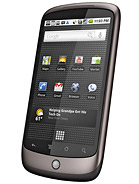 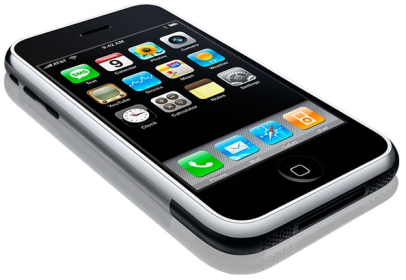 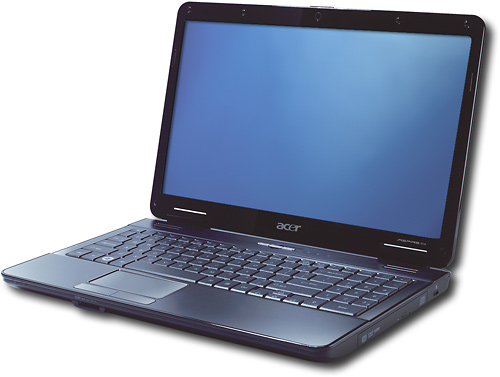